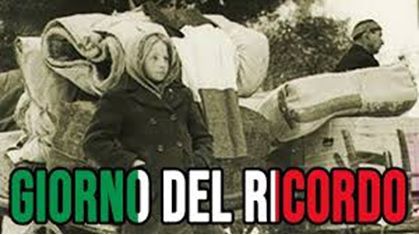 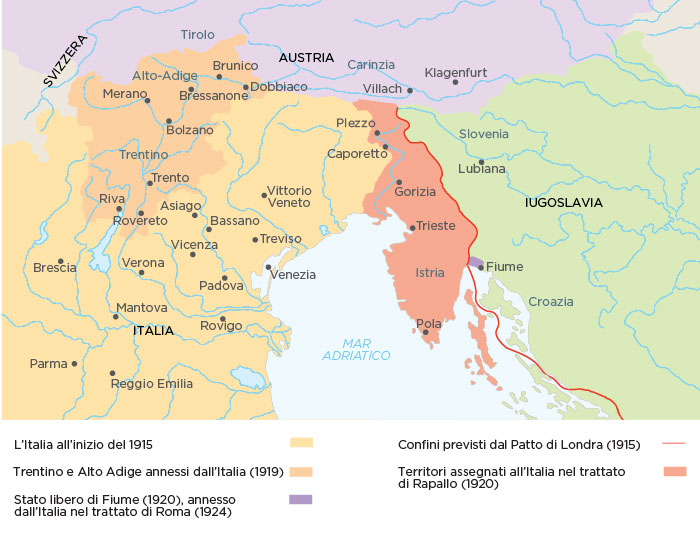 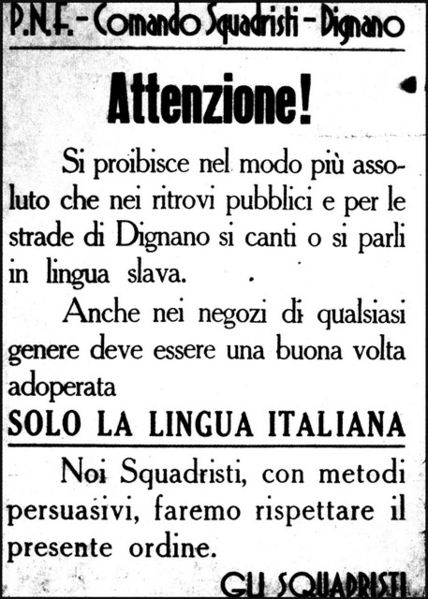 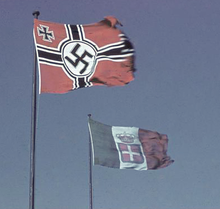 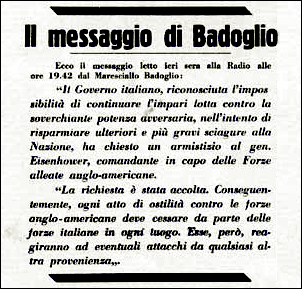 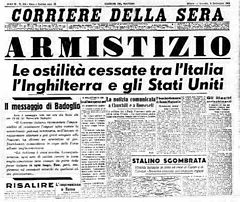 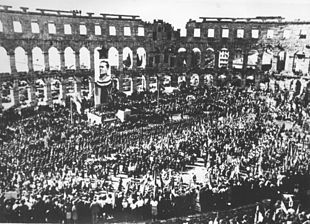 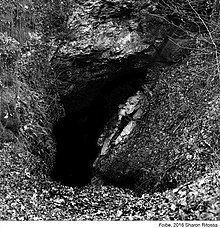 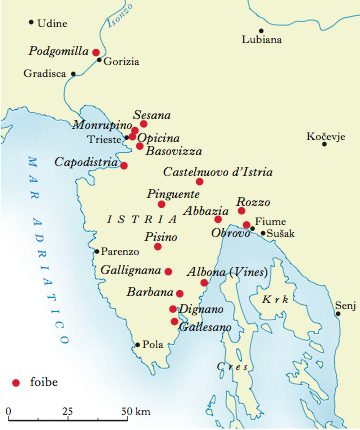 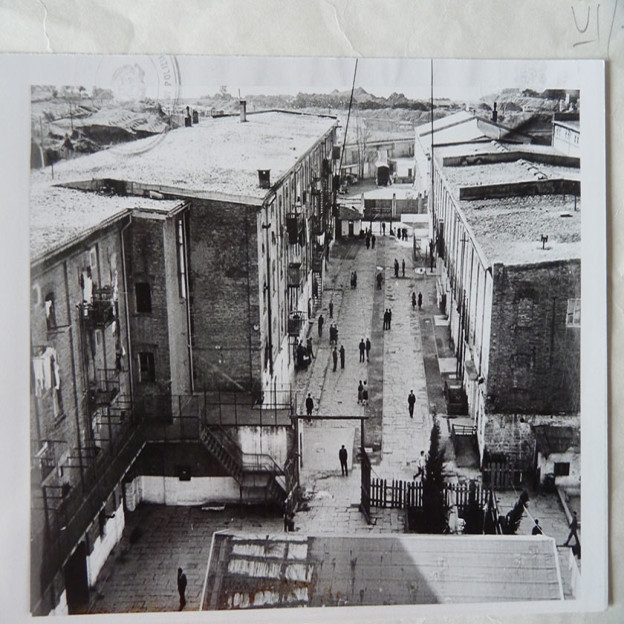 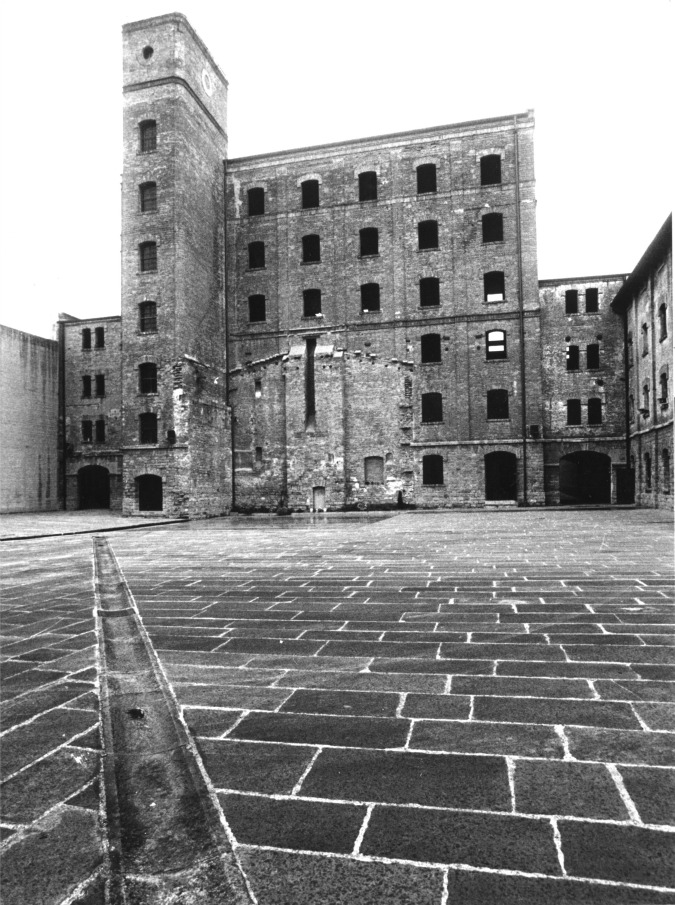 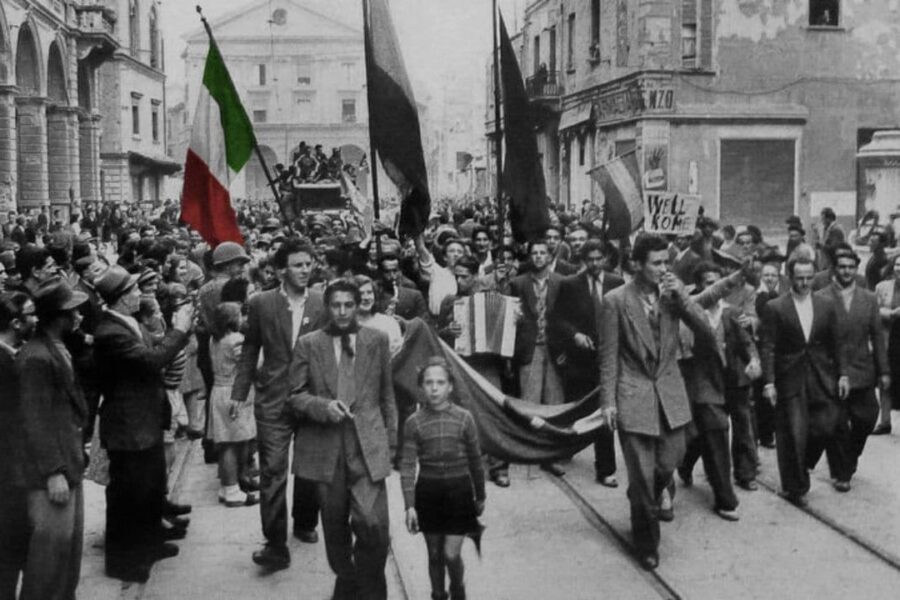 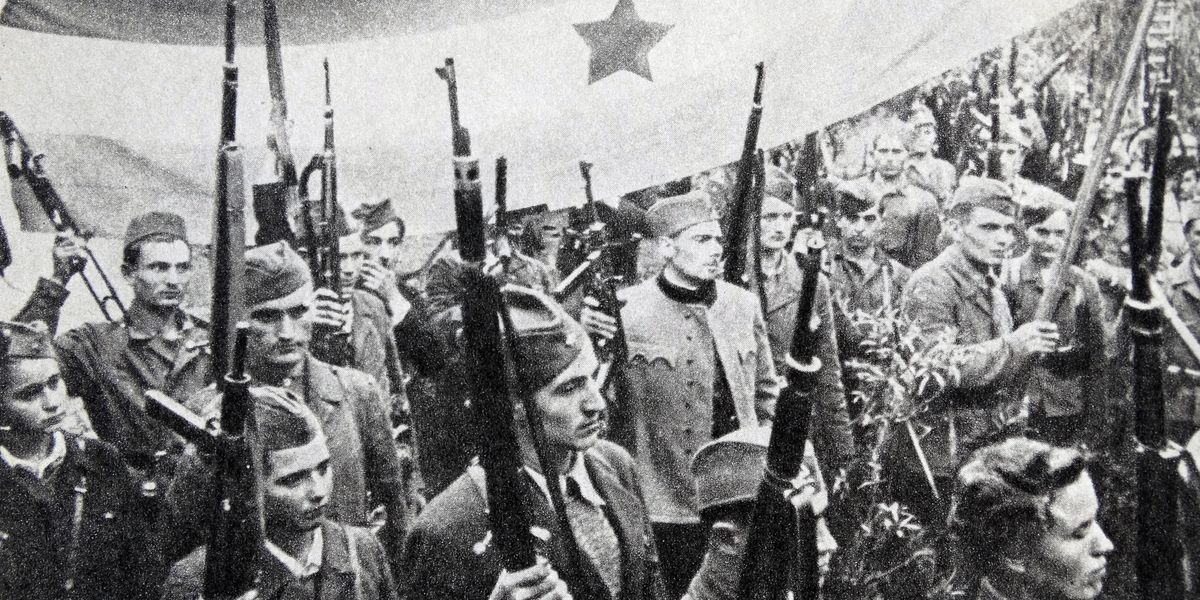 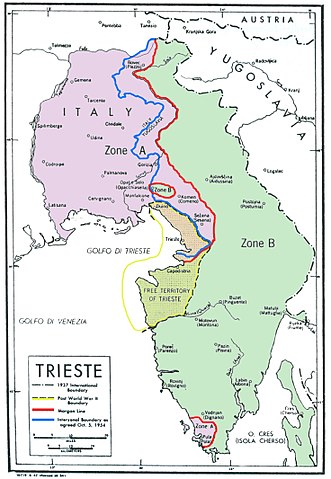 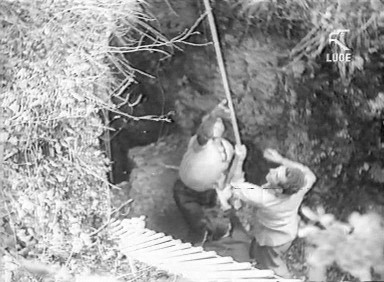 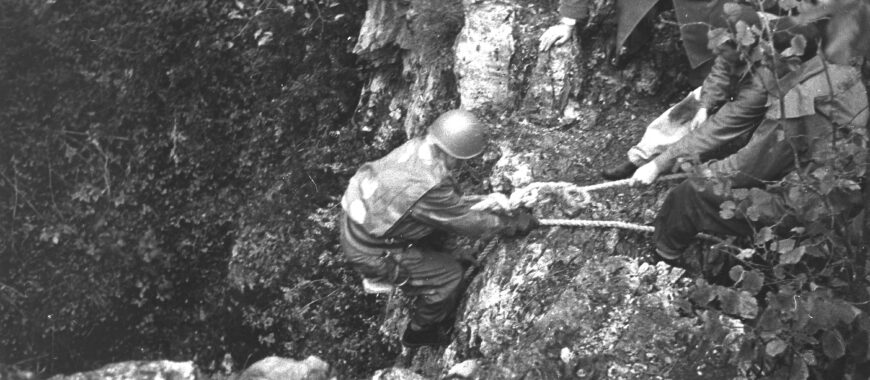 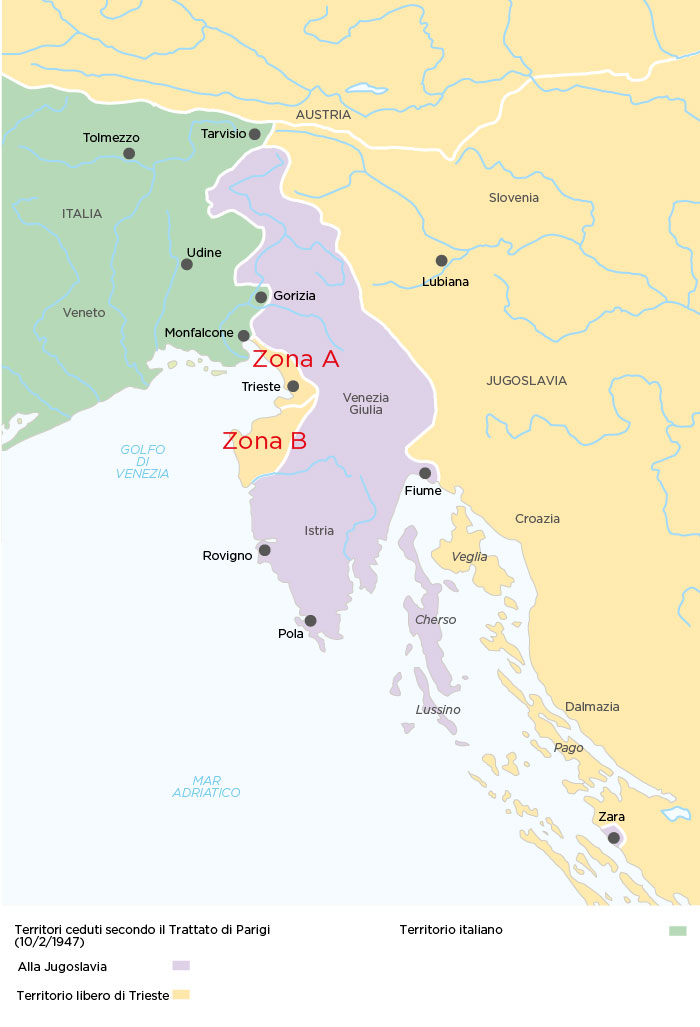 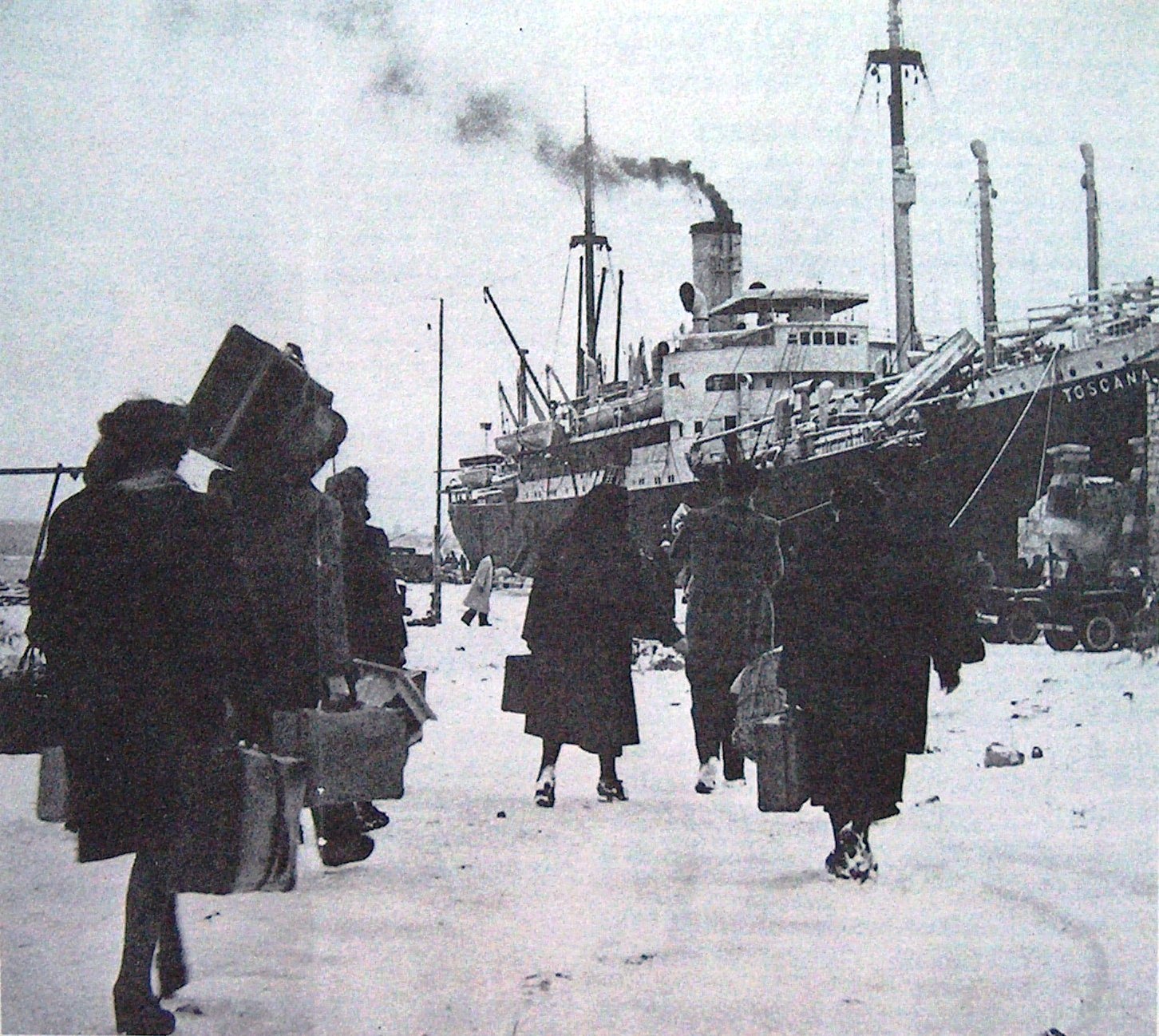 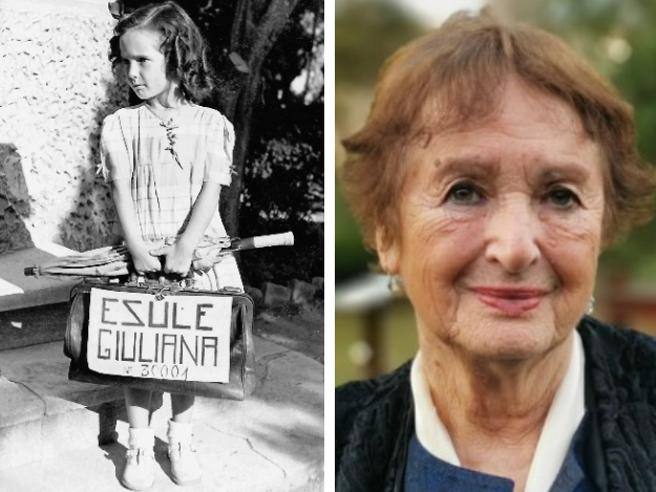 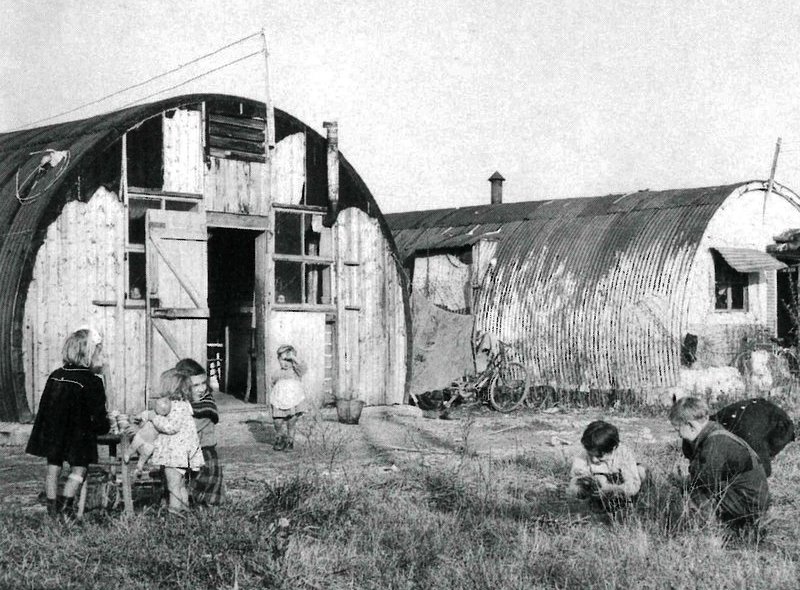 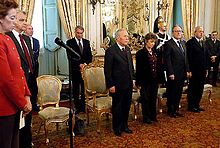 " Questi drammatici avvenimenti formano parte integrante della nostra vicenda nazionale; devono essere radicati nella nostra memoria; ricordati e spiegati alle nuove generazioni. Tanta efferatezza fu la tragica conseguenza delle ideologie nazionalistiche e razziste propagate dai regimi dittatoriali responsabili del secondo conflitto mondiale e dei drammi che ne seguirono "
 ( Carlo Azelio Ciampi, 10 febbraio 2005).
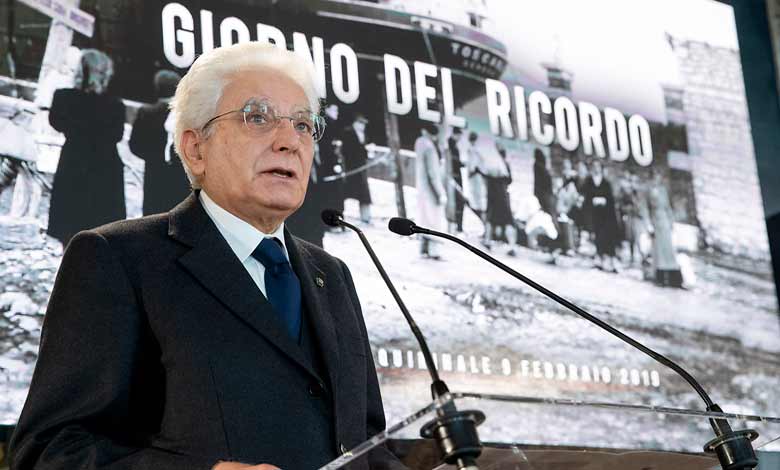 "Le sofferenze patite non possono essere negate. Il futuro è affidato alla capacità di evitare che il dolore si trasformi in risentimento e questo in odio, tale da impedire alle nuove generazioni di ricostruire una convivenza fatta di rispetto reciproco e di collaborazione ". 
(Presidente Sergio Mattarella, 2021).
www.museoresistenza.it